Методика подготовки уч-ся 9-х классов к ОГЭ по информатике
I этап – знакомство с процедурой ОГЭ
На первом вводном уроке по информатике в 9-х классах знакомлю весь класс, с кратким конспектированием основных позиций, с использование презентации. 
С рассылкой презентации с системе «Сетевой город» для родителей и уч-ся.
Время примерно 20 мин.
II этап – подготовка к ОГЭ
Провожу в форме уроков-тренингов во вторую смену (элективный курс «Информатика в задачах»)
Вместе разбираем: 1-2 задания (учитель) и 2 задания (ученики)
Он-лайн тренажер на сайте РЕШУ ОГЭ: два подхода по два примера – тренировочные; третий подход из 5 примеров (за каждый не правильный ответ -1 балл)
Оценки ставлю за элективный курс
Подробности он-лайн теста
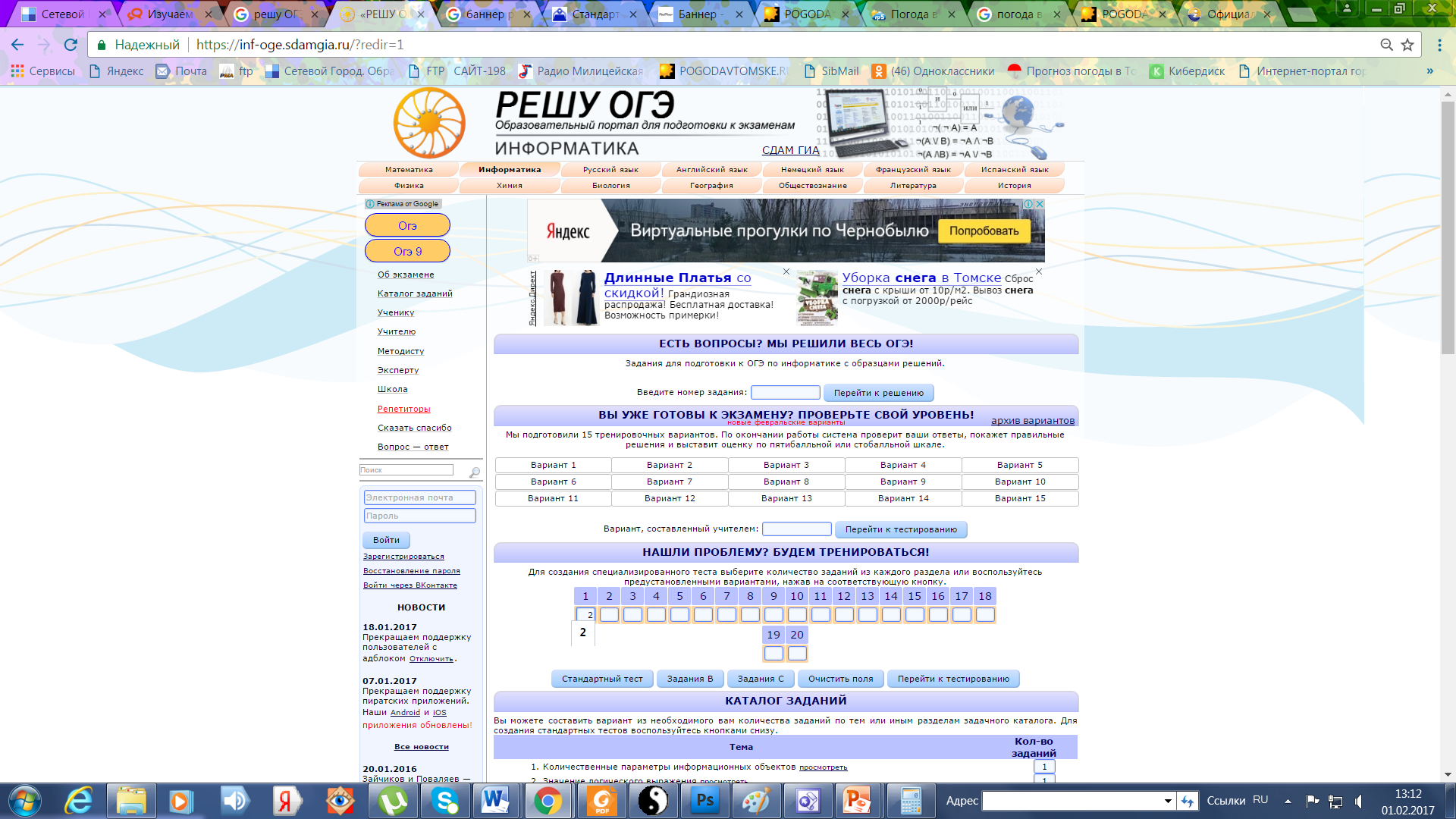 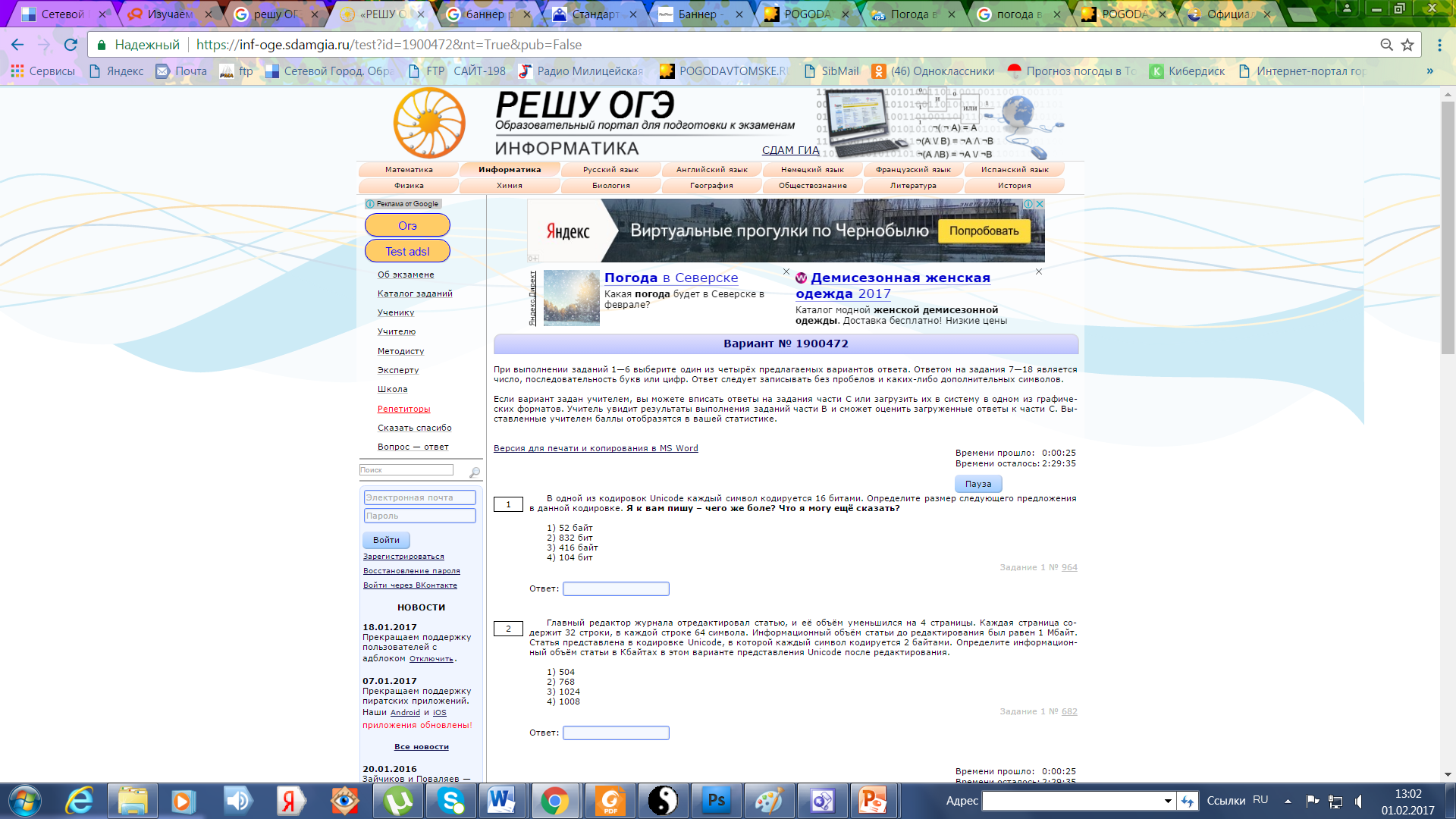 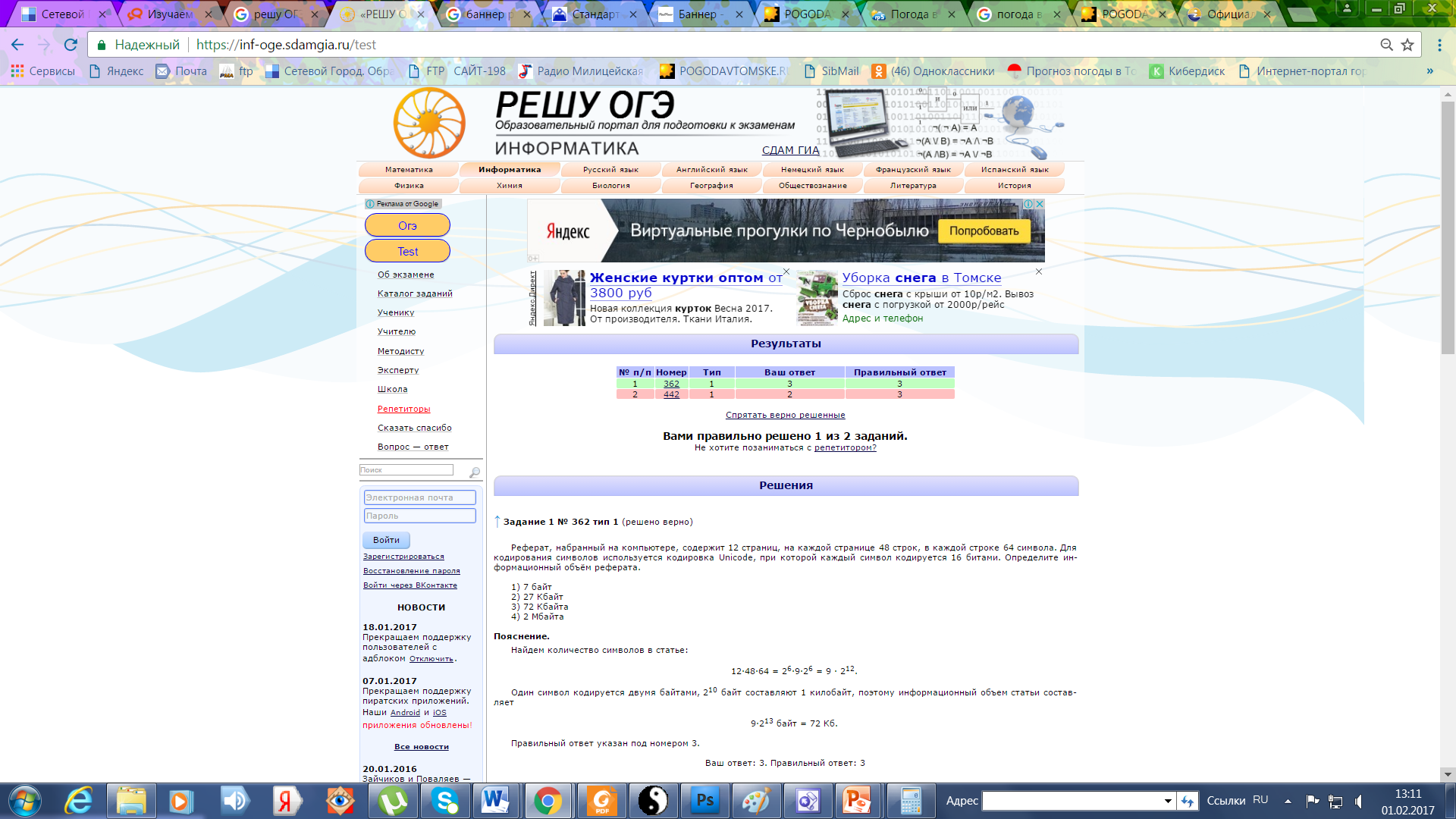 III этап – пробное тестирование ОГЭ
Проводится по КИМам ТОИПКРО
IV этап – индивидуальная работа (коррекция)
Проводится по результатам пробного ОГЭ  и варианты ОГЭ
Планирование работы
Урочное время (2ч. в нед)

I четверть (8 недель)
Информационное моделирование. 
Техника безопасности. Введение.	1
Модели их назначение и свойства. 	1
Виды информационных моделей.	2
ОГЭ-3. Анализ инф. Моделей(табл.)
ОГЭ-11. Анализ инф. Моделей(графы)
Табличные вычисления на компьютере.
Основы логики			4
ОГЭ-2. Значение логических выражений
ОГЭ-12. Поиск в БД по условию
Кодирование информации.		2
ОГЭ-7. Кодирование и декодирование инф.
Системы счисления.			2
Назначение и интерфейс ЭТ Excel.	2
Маркер автозаполнения ЭТ. 		2
Практическая работа ЭТ Excel 		2
Электив (1ч. в нед с первых чисел октября) 
I четверть






ОГЭ-1. Определение количества информации (8кл)
ОГЭ-4. Файловая система (8кл)
ОГЭ-18.Осуществление поиска информации в Интернете

ОГЭ-13. 2-ая СС (2 урока)
ОГЭ-13. 8-ая  и 16-ая СС (2 урока)
Планирование работы
Электив (1ч. в нед) 
II четверть(8 недель)

ОГЭ-19.  Обработка большого массива данных с использованием ЭТ (4 урока, 2 подгруппы по 2 часа)






ОГЭ- 15.Скорость передачи информации
Урочное время (2ч. в нед)
II четверть (8 недель)

Встроенные функции электронной таблицы.
Построение графиков и диаграмм в электронных таблицах.
ОГЭ-5.  Формульная запись в графическом виде
Итоговое тестирование.
Передача информации.
ОГЭ-15.  Определение скорости 
передачи инф-ции
Передача информации. Решение задач.
Компьютерные сети: локальные и глобальная.
Адресация в сети Интернет.
Адресация в сети Интернет. Решение задач.
ОГЭ- 17. ИКТ. IP-адрес и URL-адрес
Информационные услуги интернета.
Планирование работы
Электив (1ч. в нед.) 
IIIчетверть(10недель)

ОГЭ-14. Исполнитель КВАДРАТОР

ОГЭ-6. Исполнитель ЧЕРТЕЖНИК

ОГЭ-20.1. Исполнитель РОБОТ

ОГЭ-8. Линейные алгоритмы (:=)





ОГЭ-9. Циклические алгоритмы

ОГЭ-10. Массивы данных
Урочное время (2ч. в нед.)
III четверть (10 недель)
Алгоритм. Свойства алгоритма. 
Средства описания алгоритмов.
Исполнители алгоритмов.
ОГЭ-20.1. Исполнитель РОБОТ
Интегрированная среда программирования ABC PASCAL.
Величины их типы. Операторы присваивания и вывода.
Практическая работа  с линейными алгоритмами и программами.
Встроенные функции  Паскаля.
Оператор ввода информации.  Разветвляющиеся алгоритмы и программы.
Практическая работа  с разветвляющимися алгоритмами и программами.
Циклические алгоритмы и программы. Решение задач.
Практическая работа  с циклическими алгоритмами и программами.
Планирование работы
Электив (1ч. в нед.) 
IVчетверть(8недель)

Пробное ОГЭ

Индивидуальная работа по результатам пробного ОГЭ
Урочное время (2ч. в нед.)
IVчетверть (8 недель)

База данных. Типы БД. Решение задач с БД.
Назначение и интерфейс СУБД Access. Режимы работы в СУБД Access.
Поиск информации в БД.
Сортировка записей в БД.
Предыстория информатики.
Информационное общество.
Информационные ресурсы современного общества.
Проблемы информационной безопасности. Этические и правовые нормы в информационной сфере.
Основные показатели результатов ОГЭ
Благодарю за внимание